Energy, Energy, Energy
Worldwide efforts to reduce energy consumption
People can conserve.  Large percentage savings possible, but each individual has small total impact
Industry can conserve.  Larger potential impact because of scale.
Datacenters are estimated to use 2 to 4% of the electricity in the United States.
1
Thesis
Energy is now a computing resource to manage and optimize, just like
Time
Space
Disk
Cache
Network
Screen real estate
…
2
Is computation worth it?
In April 2006, an instance with 85,900 points was solved using Concorde TSP Solver, taking over 136 CPU-years, 
250 Watt * 136 years = 300000 KWatt hours
$0.20 per KWatt hour = $60000 + environmental costs
3
Random Facts
A google search releases between .2 and 7 grams of CO2.
Windows 7 + Office 2010 require 70 times more RAM than Windows 98 and Office 2000 to perform the same simple tasks.
By 2020, servers may use more energy than air travel
4
Power
What matters most to the computer designers at Google is not speed, but power, low power, because data centers can consume as much electricity as a city
Eric Schmidt, former CEO Google

Energy costs at data centers are comparable to the cost for hardware
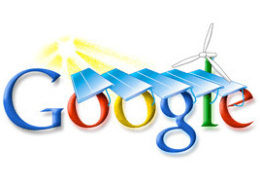 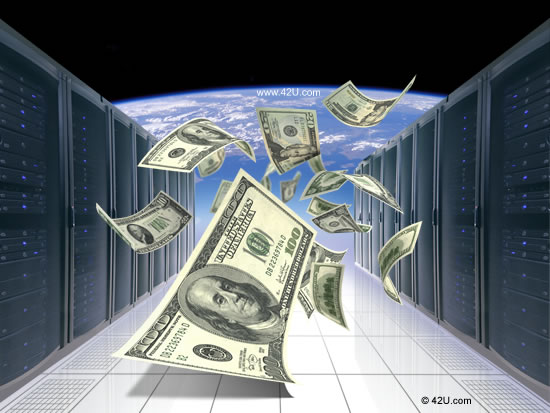 5
What can we do?
We should be providing algorithmic understanding and suggesting strategies for managing datacenters, networks, and other devices in an energy-efficient way.

More concretely, we can
Turn off computers
Slow down computers (speed scaling)
Are there others?
6
Speed Scaling Technology
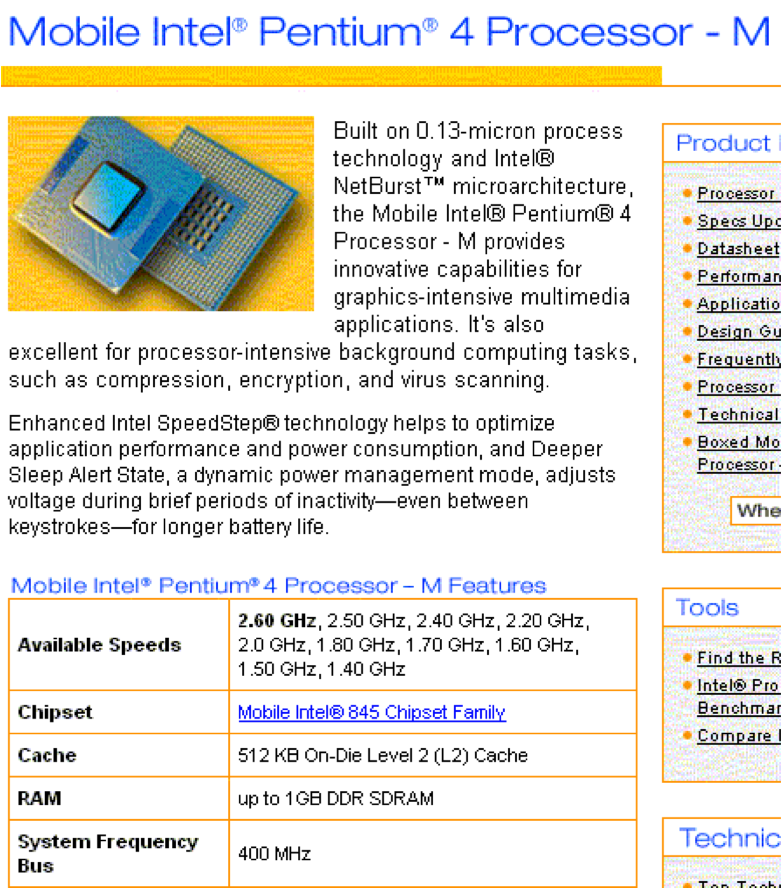 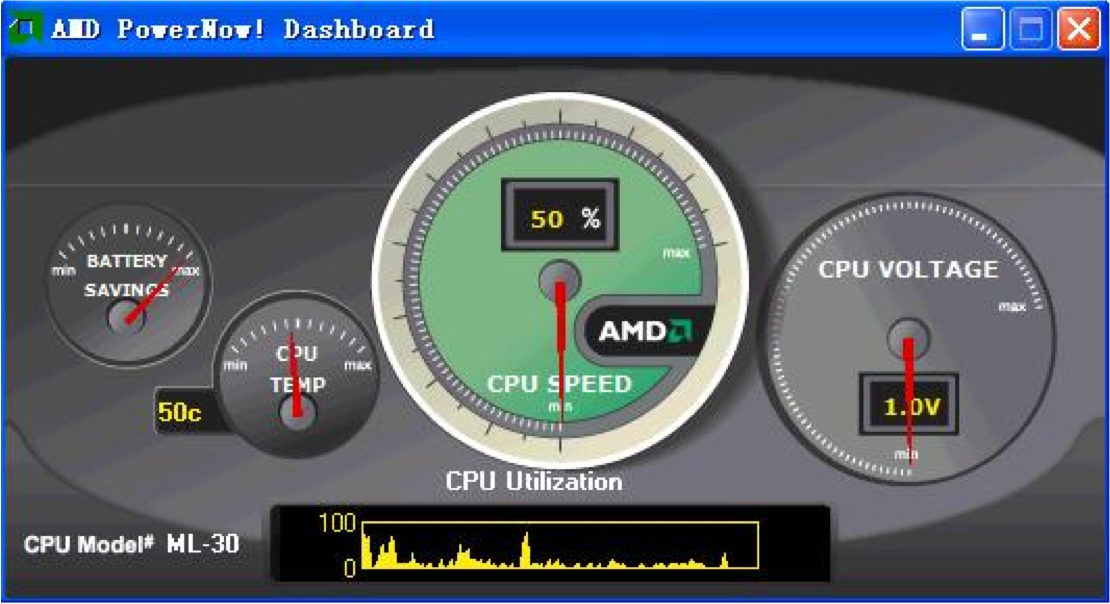 Dynamic Power ≈ 
Speed3 in CMOS 
based processors
7
Routing can also be green
Worldwide more 50 billion kWH are used per year by data networking, 
US DoE study  estimates a 40% reduction in network energy if the energy usage of network components was proportional to traffic. 
Routing in an on-chip network for a chip multiprocessor -- As the number of processors per chip grows, interprocessor communication is expected to become the dominant energy component.
8
Two basic approaches
Turn off machines
Slow down/speed up machines
9
Turning Off Machines
Simplest algorithmic problem:
Given a set of jobs with 
Processing times
Release dates
Deadlines
Schedule them in the smallest number of contiguous intervals


Why this problem?  Fewer, longer idle periods provide opportunities to shut down the machine
10
Example
11
Example  - EDF schedule
idle
idle
4 short idle periods
12
Example
idle
idle
13
1 long, 1 short interval
Algorithms
Can solve via dynamic programming (non-trivial)  [Baptiste 2006]
Can model more complicated situations
Minimize number of intervals
Minimize cost, where cost of an interval of length x is min(x,B). (can shut down after B steps).
Multiple machines.
All solved via dynamic programming
On-line algorithms with good competitive ratios don’t exist (for trivial reasons)

Competitive ratio = 
          maxI (on-line-alg(I) / off-line-opt(I))

Can also ask about how to manage an idle period
14
Speed Scaling
Machines can change their speeds s
Machines burn power at rate P(s)
Computers typically burn power at rate P(s) = s2 or P(s) = s3.  
Also consider models where P(s) is an arbitrary, non-decreasing function
Can also consider discrete sets of speeds.
15
Speed Scaling Algorithmic Problems
The algorithm needs policies for:
Scheduling: Which job to run at each processor at each time
Speed Scaling: What speed to run each processor at each time

The algorithmic problem has competing objectives/constraints
Scheduling Quality of Service (QoS) objective, e.g. response time, deadline feasibility, …
Power objective, e.g. temperature, energy, maximum speed

 Can consider
Minimizing power, subject to a scheduling constraint
Optimizing a scheduling constraint subject to a power budget
Optimizing a linear combination of a (minimization) QoS objective and energy
16
First Speed Scaling Problem [YDS 95]
Given a set of jobs with
Release date rj
Deadline dj
Processing time wj

Given an energy function P(s)

Compute a schedule that schedules each job feasibly and minimizes energy used

    energy = ∫P(st) dt
17
Toy Example
2 jobs
Release date 0
Deadline 2
Work 2
Power = (1)23 +(1)23 = 16



Power = (.5)43+ 1.5(4/3)3
= 35.6
0               1                  2
18
Facts
By convexity, each job runs at a constant speed (even with preemption)
A feasible schedule is always possible (run infinitely fast)
19
Offline YDS Algorithm (1995)
Repeat
Find the time interval I with maximum intensity
Intensity of time interval I = Σ wi / |I|
Where the sum is over tasks i with [ri,di] in I
During I
speed = to the intensity of I
Earliest Deadline First policy
Remove I and the jobs completed in I
YDS Example
Release time
deadline
time
YDS Example
First Interval
Intensity
Second Interval
Intensity = green work + blue work
Length of solid green line
YDS Example
Final YDS schedule
Height  = processor speed






YDS theorem: The YDS schedule is optimal for minimizing energy (also for minimizing temperature, or maximum power)
Minimizing linear combinations
Example:
Total response time + α (energy cost)
Assumption:  both time and energy can be translated into dollars 
E.g. How much am I willing to pay to save one minute?
24
Minimizing Energy + Response Time
1 machine
Jobs have weights a, release dates
Scheduler chooses job to run, and speed for each job
Schedule gives completion times to jobs Cj
Objective is  Σj aj(Cj-rj) +  ∫t P(st) dt
Algorithm is on-line.
25
Results for Response Time Plus Energy [BCP09]
Scheduling Algorithm (HDF – highest density first).  Density is weight/processing time
Speed setting algorithm involves inverting a potential function used in the analysis.
Power function is arbitrary.
Algorithm is (1+ ε)-speed, O(1/ε)-competitive
  (scalable).
26